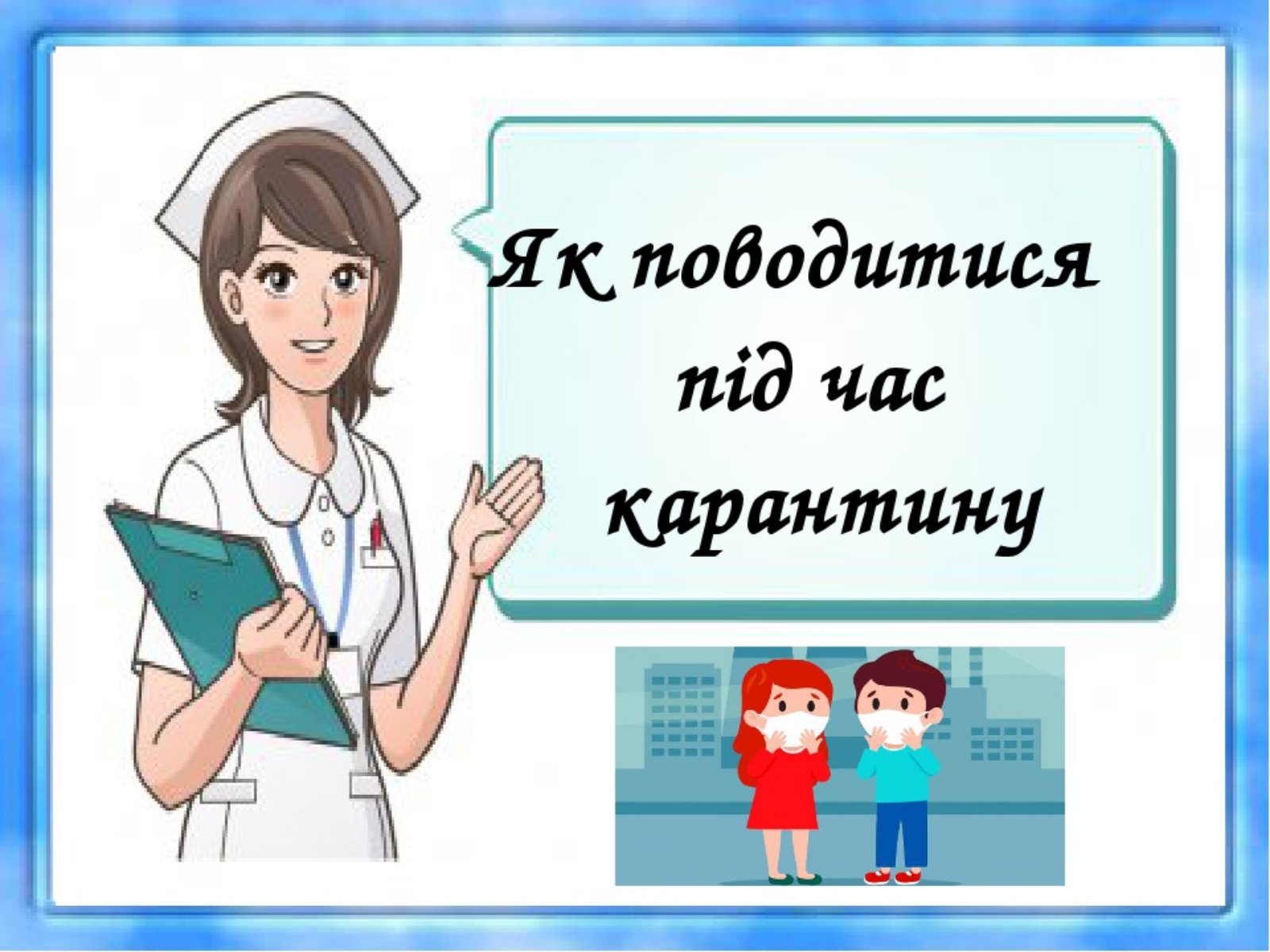 Підготувала: Ірина Бальва
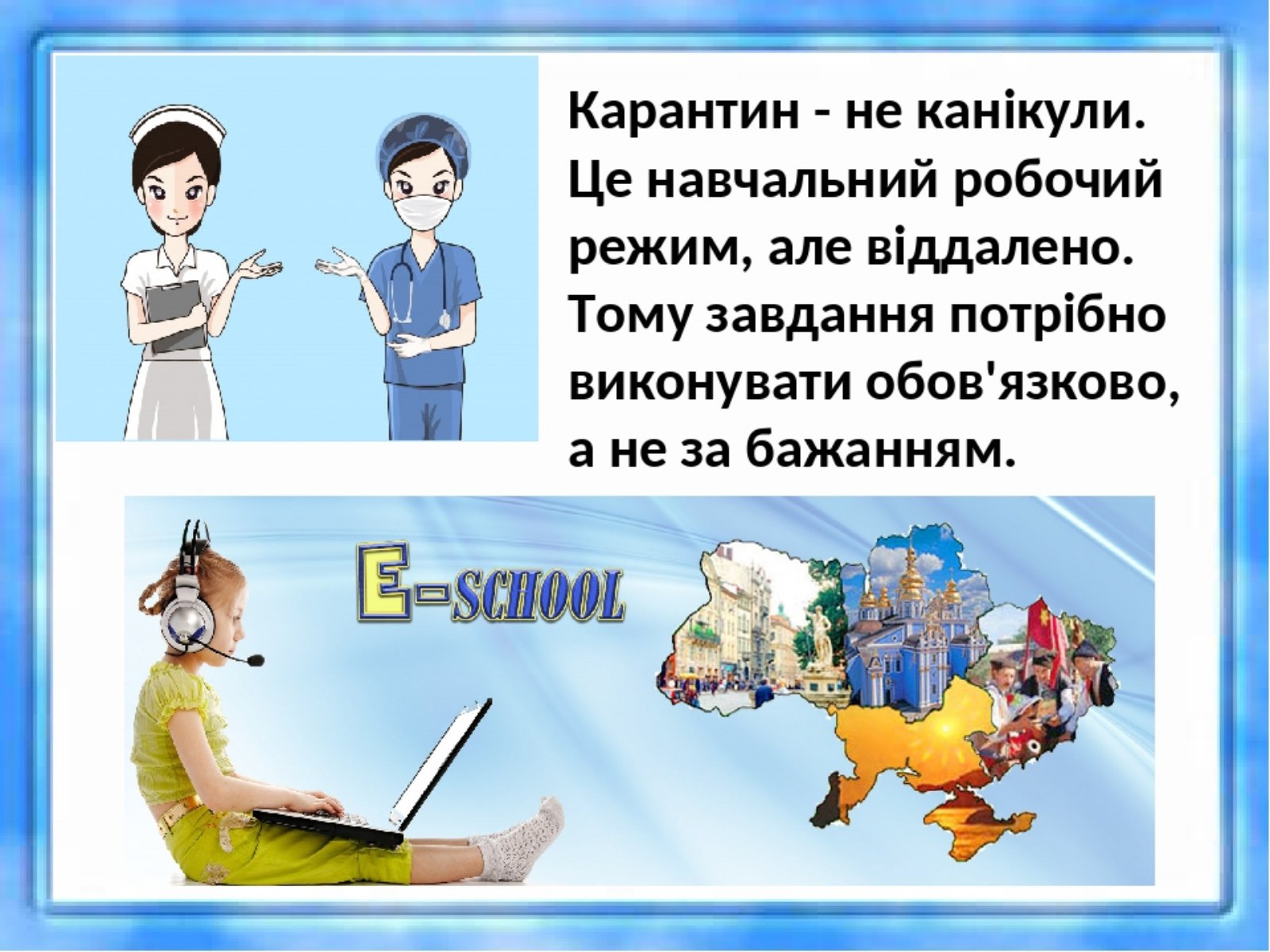 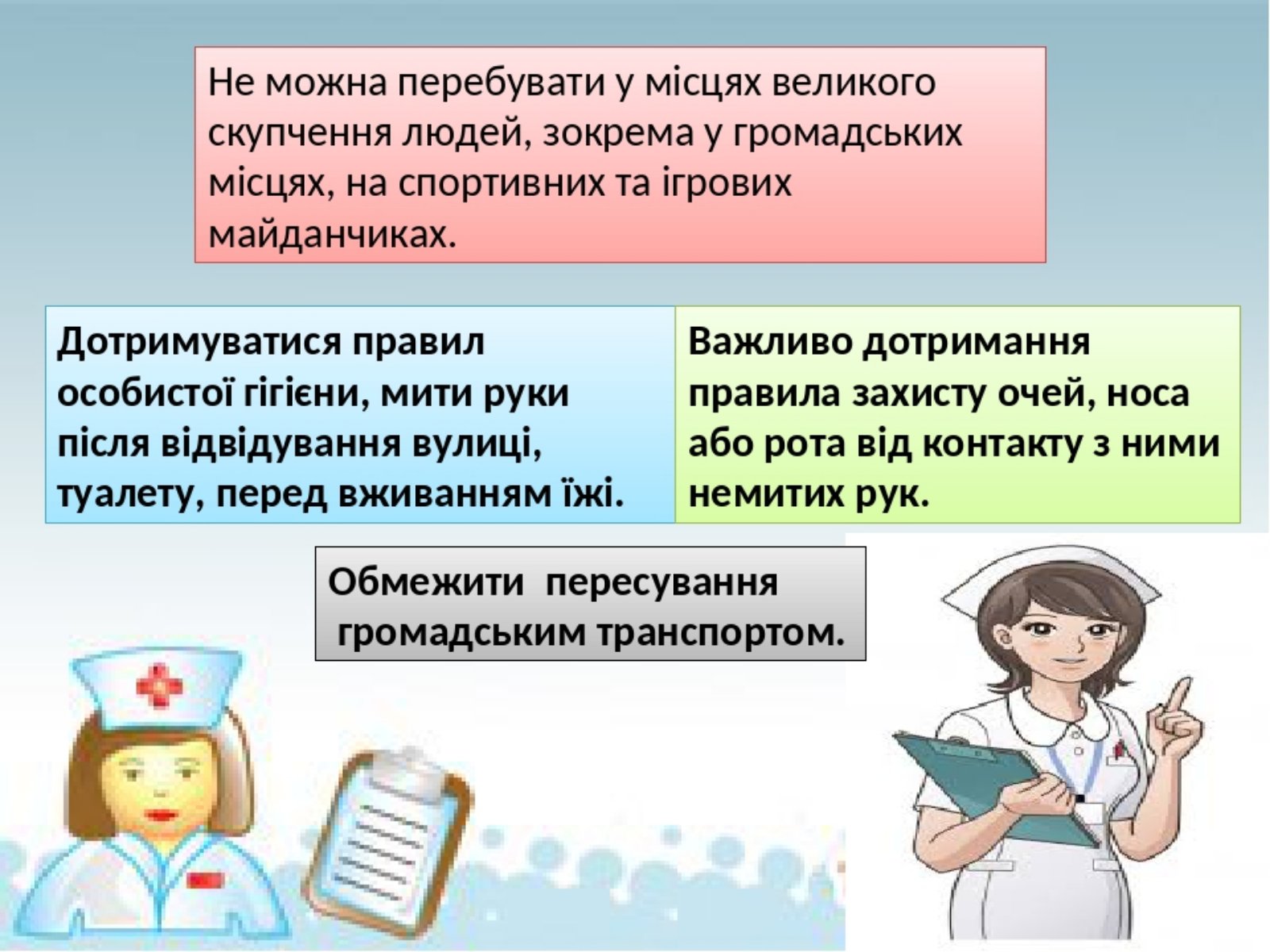 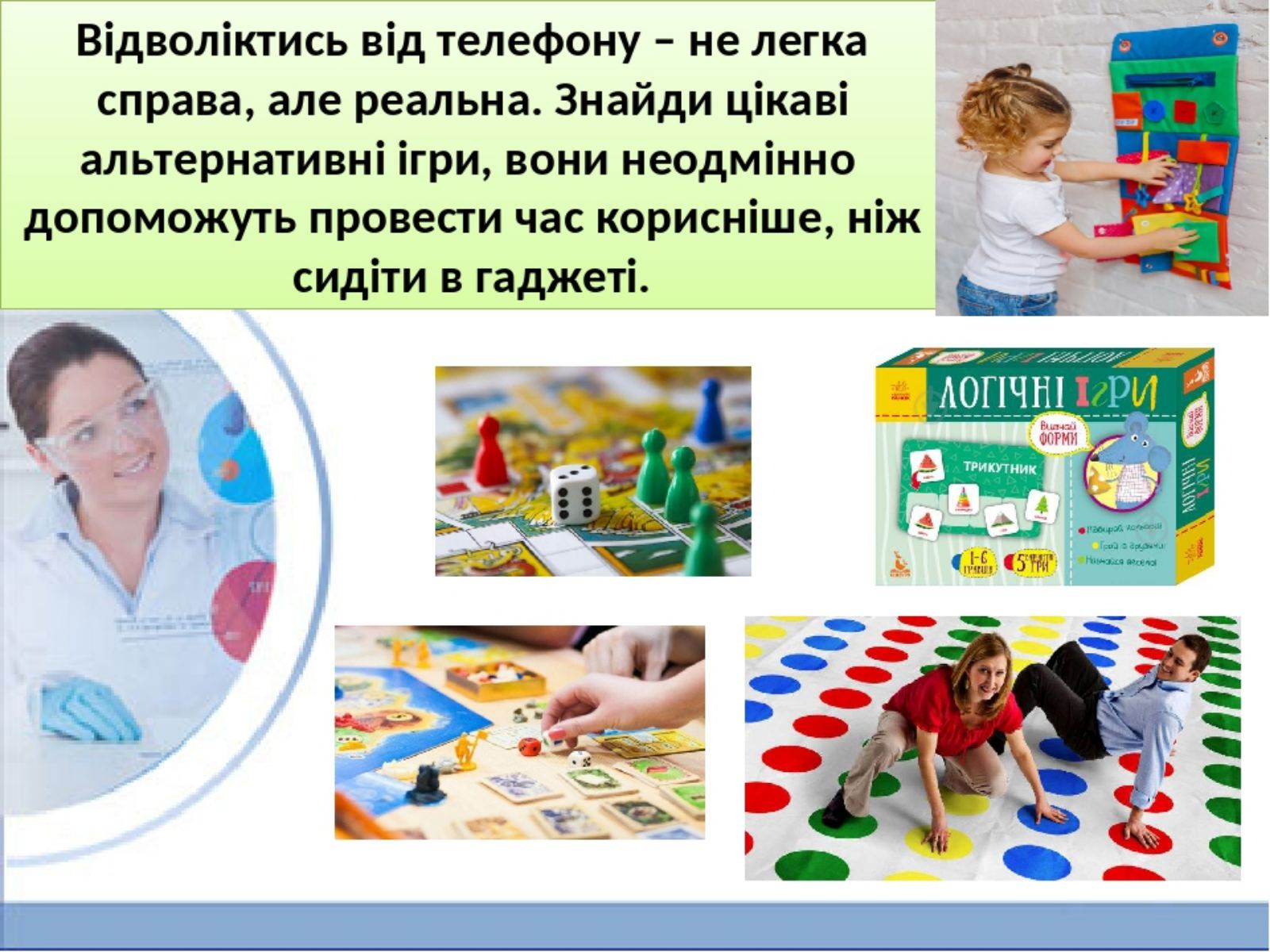 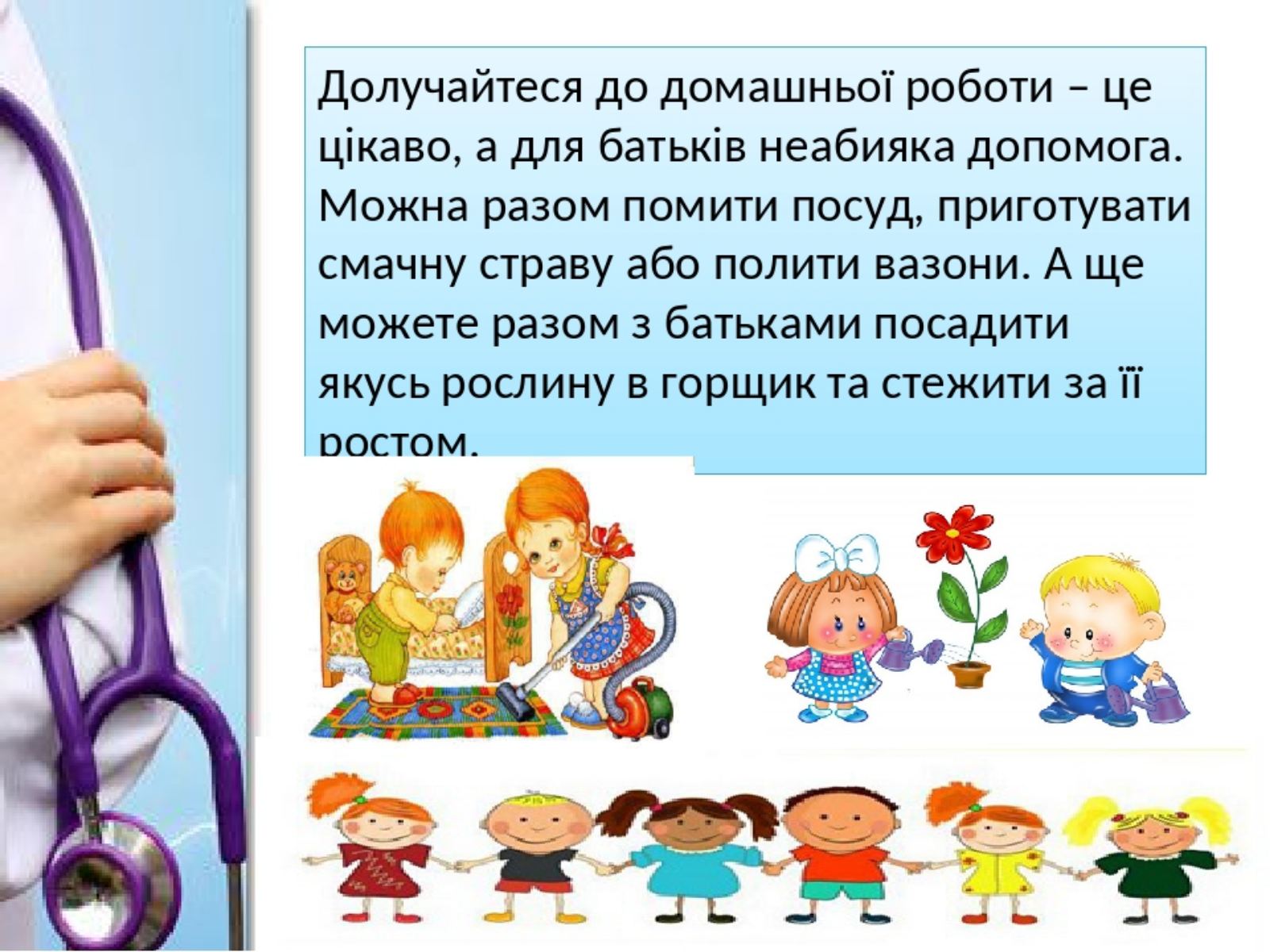 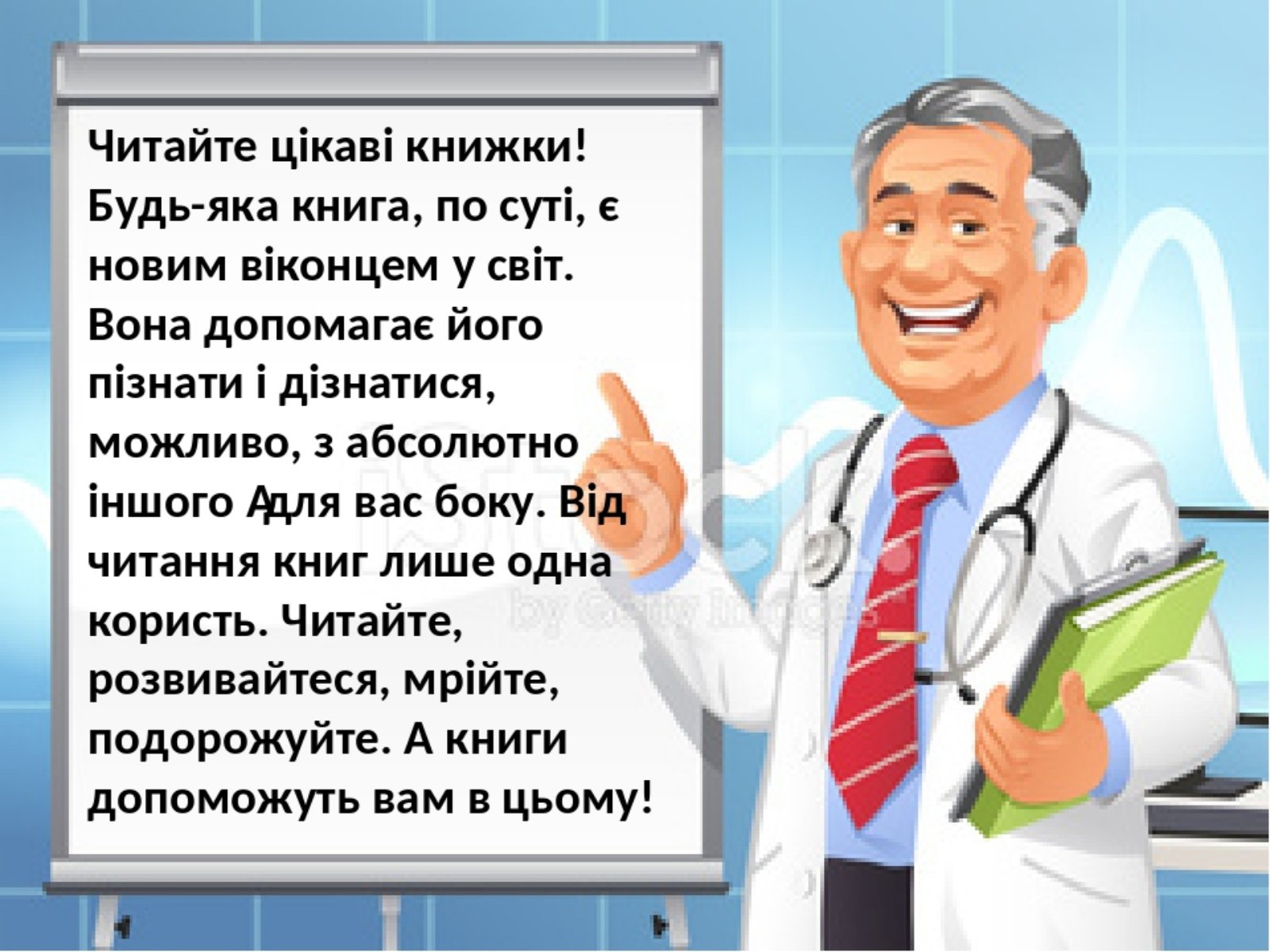 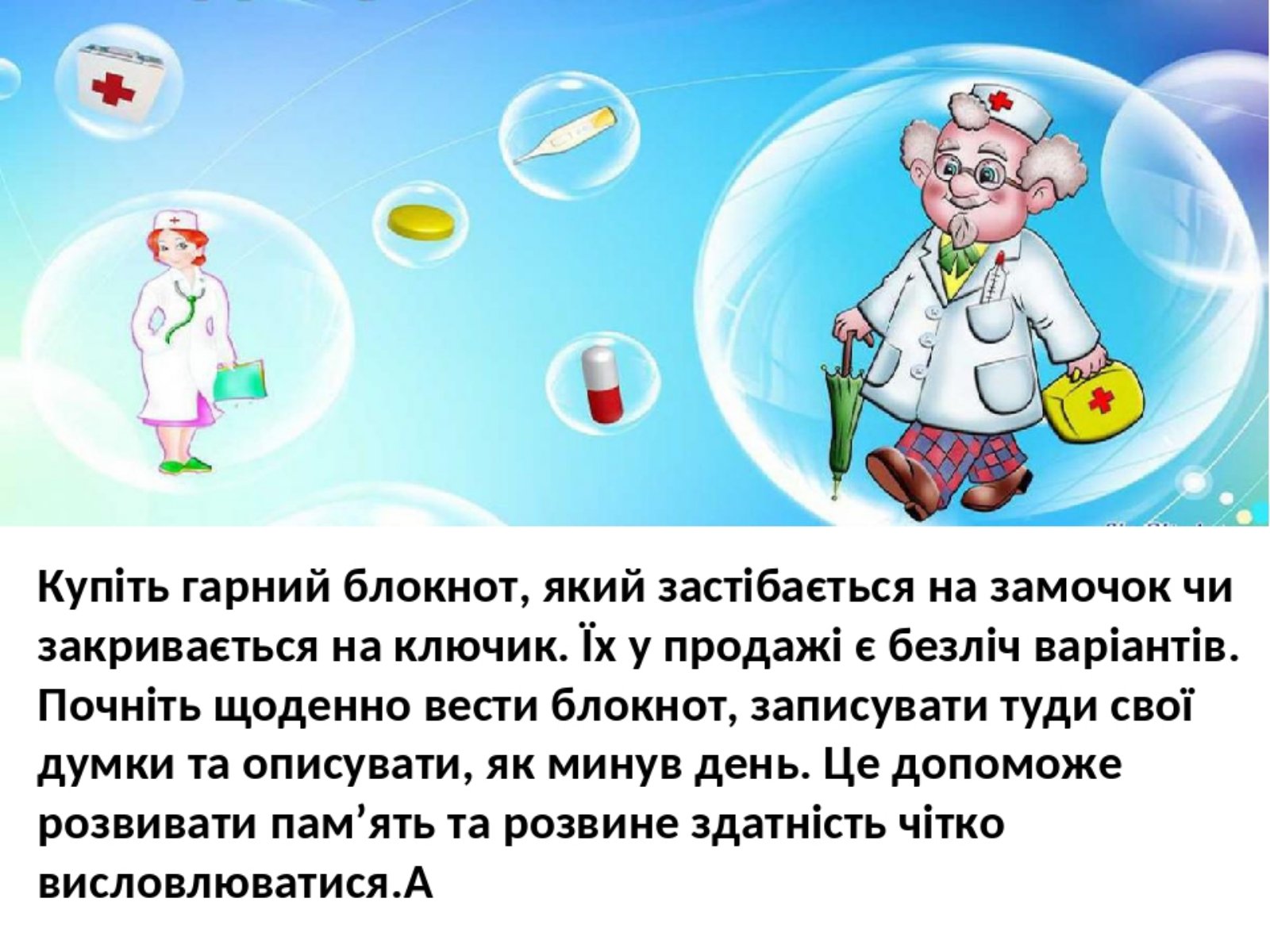 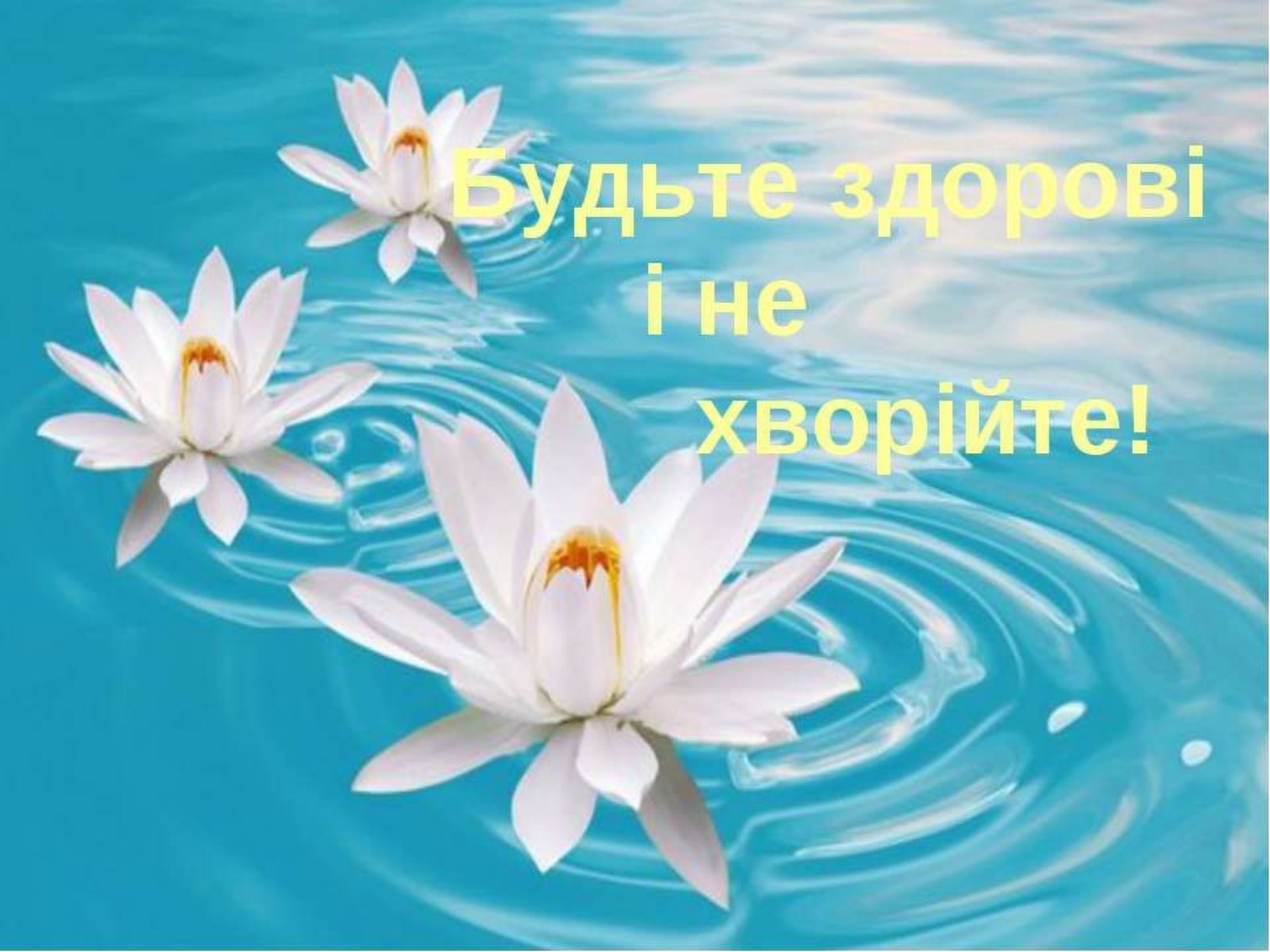